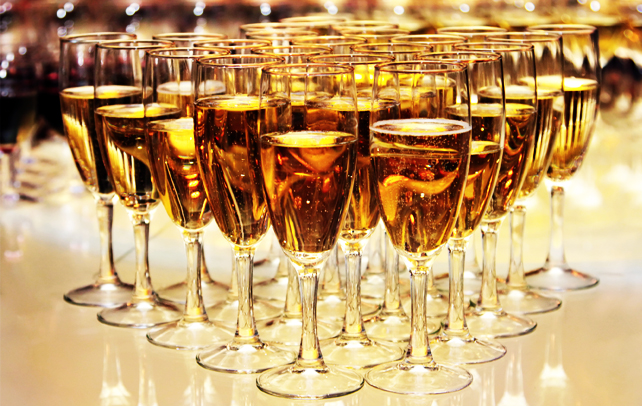 MOC Award Winners!!!!!!!!
[Speaker Notes: Directly following MOC Connecting!

Make some friends at MOC Connecting and then solidify them over some drinks at the social!]
Who won MOC Best Student Led Paper…
“The Impact of Customer Creativity on Service Employees: An Emotional Appraisal Perspective” by Randy Xue Ren Lee, Pok Man Tang, Anthony Klotz, Remus Ilies, & Shawn T. McClean

This award is sponsored by Durham University Business School and includes a plaque and an honorarium for the winner. 

A special thanks to the awards committee: Teresa Cardador, Kevin Rockmann, Colin Fisher, Daniel Mack, Cristiano Guarana, Ludvig Levasseur

Presented “Live” in Session 346: Monday 6:00-6:45 PM “The Evolution & Obliteration of Novel Ideas & Problems”
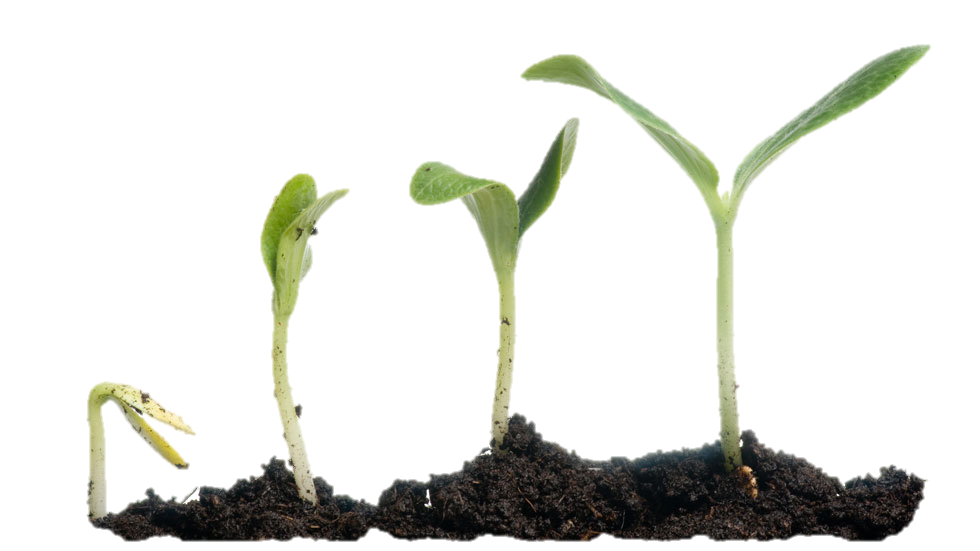 The winner for MOC Best Paper with Practical Implications is...
"Algorithmic Decision Making Undermines Affective     Commitment" by Chunchen Xu and Arthur S. Jago

The award is sponsored by the Behavioral Science and Policy Association and includes a plaque and an honorarium for the winner. 

A special thanks to the awards committee: Morela Hernandez, Elizabeth George, Sarah Green Carmichael, Chris Myers, and Erica Johnson

Presented asynchronously in session 1015: “Effects of AI, Social Media & Proactivity on Decision Making”
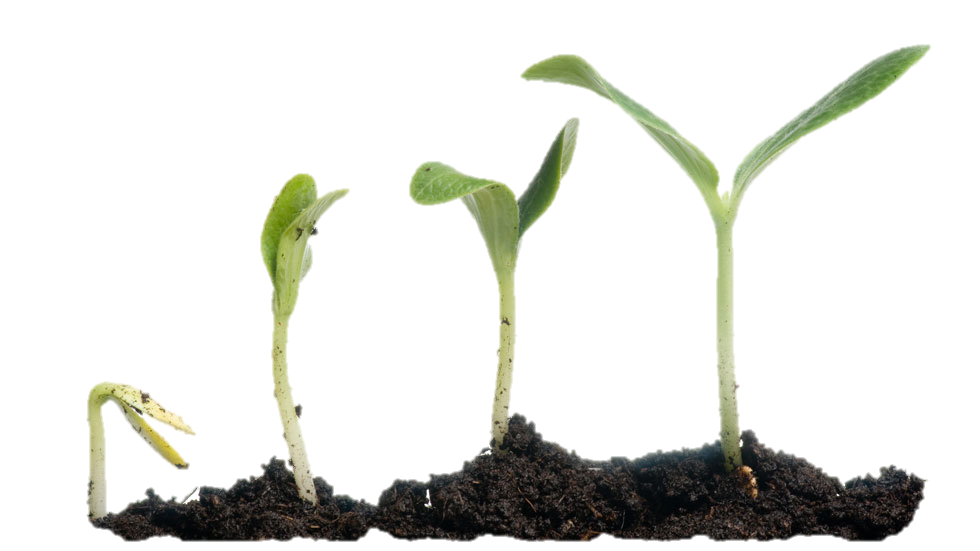 The winner for MOC Best Symposium Award is...
"Routines and Sensemaking: Strengthening Connections, Extending Theory" 
Organizer: Brian Hilligoss
Discussants: Jorgen Sandberg and Martha S. Feldman
Participants:  Timothy J. Vogus, Curtis LeBaron, Claus, Rerup, Morten T. Vendelo, Marlys Christianson

The award includes a plaque and an honorarium for the winner, sponsored by the MOC division.

This session is not being presented at AOM 2020 due to scheduling challenges

A special thanks to the awards committee: Pauline Schilpzand, Herman Tse, Lee Watkiss, Young-Chul Jeong, Sophie Leroy, Patricia Staats
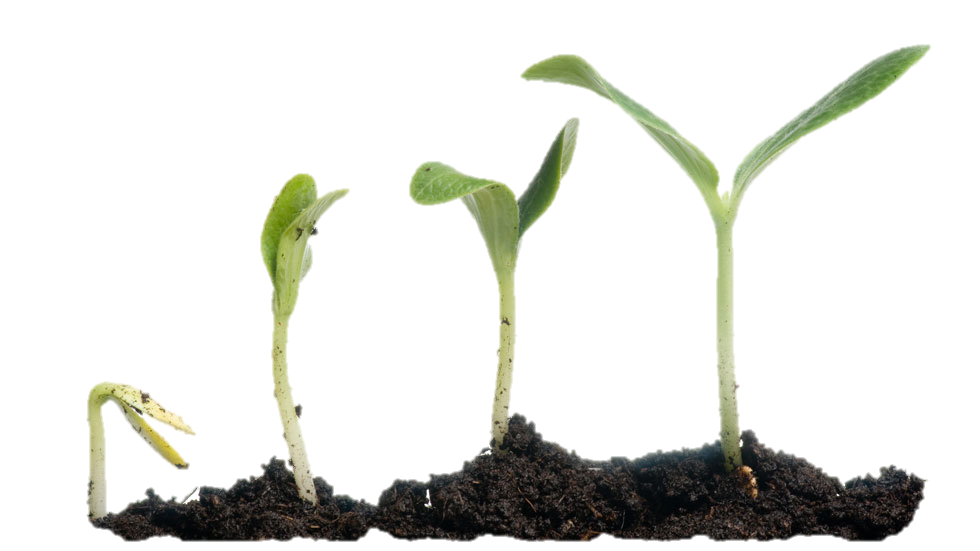 The winner for MOC Best Paper Award is...
"Obliteration by Divergence in Scientific Networks: The Case of Ego Depletion" by Mustafa Akben & Ravi S. Kudesia
The award includes a plaque and an honorarium for the winner, sponsored by the MOC division.

A special thanks to the awards committee: Brianna Caza, Karoline Strauss, Shelley Brickson, Kira Schabram, Alyson Meister & S. Mercedes McBride-Walker

Presented “Live” in Session 346: Monday 6:00-6:45 PM “The Evolution & Obliteration of Novel Ideas & Problems”
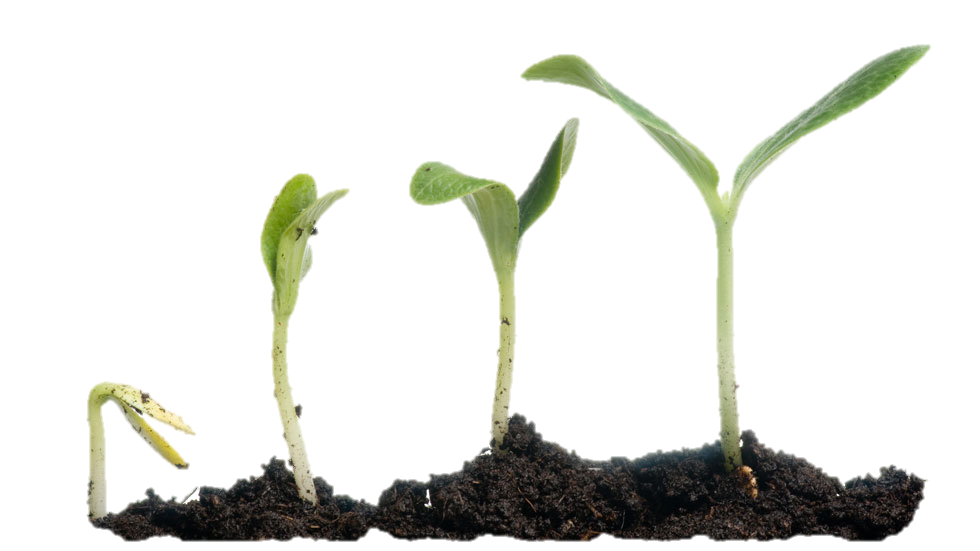 The 4th Annual Tuesday Coolness: 14 creative papers on innovative topics! (Presented asynchronously in session 1376)
Perceived Effort Outshines Natural Talent When Sharing ExpertiseDesignated as a “Best Paper” for MOCAuthor: Nuria Tolsa Caballero; U. College LondonAuthor: Chia-Jung Tsay; U. College London
Divergent Perspectives and Fluid Responses: Multiplexed Framing in Incumbent Responses to DisruptionDesignated as a “Best Paper” for MOCAuthor: Jack Lewis Fraser; Cambridge Judge Business School
Time Judgment During a CrisisAuthor: Cana Karaduman; Tilburg U.Author: Leon Oerlemans; Tilburg U.
Comparing Thinking Fast and Thinking Slow: Interventions, Individual Differences, and RulesAuthor: Matthew Asher Lawson; Fuqua School of Business, Duke U.Author: Richard Paul Larrick; Duke U.Author: Jack Soll; Duke U.
Found Out or Psyched Up: How and When Workplace Impostor Thoughts Breed Mastery at WorkAuthor: Basima Tewfik; MIT Sloan School of Management
Linguistic Cues of CEO Personality and its Effect on PerformanceAuthor: Johannes Brunzel; Technische U. Braunschweig
When (and Why) Expressing Uncertainty Affects Perceptions of CompetenceAuthor: Joel Levin; U. of Pittsburgh
Silence Climates in the BoardroomAuthor: Marilieke Engbers; Vrije U. Amsterdam
It’s Not What It Seems to Be: Organizational Resilience and Competing DemandsAuthor: Kijan Vakilzadeh; U. of KasselAuthor: Alexander Haase; U. of Kassel
I am More than a Caricature: Why Some CEOs Openly Invest in a Serious Leisure InterestAuthor: Emilia Bunea; Vrije U. AmsterdamAuthor: Evgenia Lysova; Vrije U. AmsterdamAuthor: Svetlana Khapova; Vrije U. Amsterdam
Accepting, Justifying, and Resisting Identity Separation: Disidentification Processes During LayoffsAuthor: Riitta Ronnqvist; Aalto U.Author: Timo Olavi Vuori; Aalto U.Author: Niina Nurmi; Aalto U. School of Business
Debiasing Decision Making Through Observational LearningAuthor: Haewon Yoon; Indiana U. - Kelley School of BusinessAuthor: Irene Scopelliti; Cass Business School, City U. LondonAuthor: Carey Morewedge; Boston U.Implications of Individual Boundary Spanning Behaviors for Team Performance: A Bottom-Up ModelAuthor: Chu-Ding Ling; Remin U. of ChinaAuthor: Wu Liu; Hong Kong Polytechnic U.Author: Xiaoyun Xie; Zhejiang U.
When Embedded Professionals Must Restore Fidelity to their Organization or ProfessionAuthor: Jeffrey Bednar; Brigham Young U.Author: Gabby Cunningham; U. of OxfordAuthor: Kurt Sandholtz; Brigham Young U.
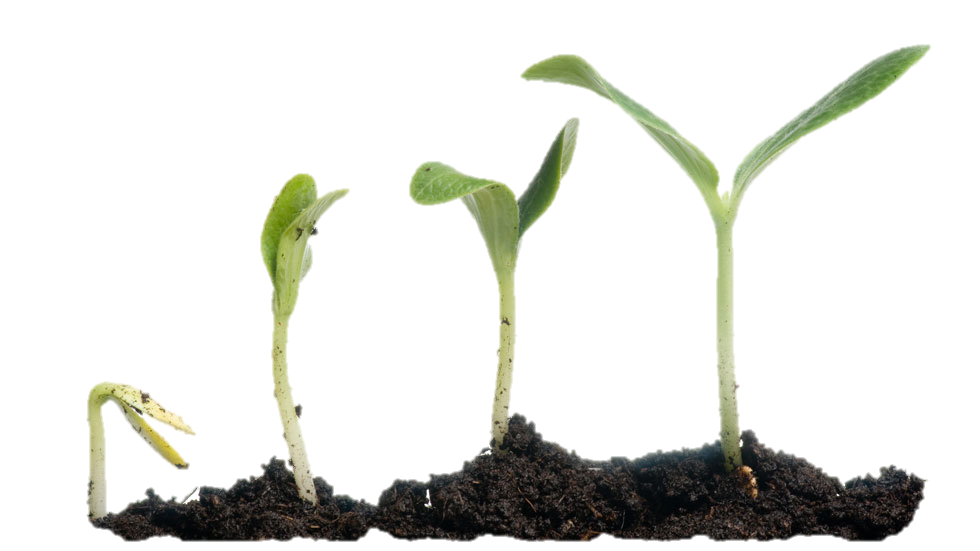 MOC 2020 Distinguished ScholarCongratulations!
Professor James Walsh
University of Michigan
A.F. Thurnau Professor
Gerald and Esther Carey Professor of Business Administration
Professor of Strategy

We will honor him in person during AOM 2021!
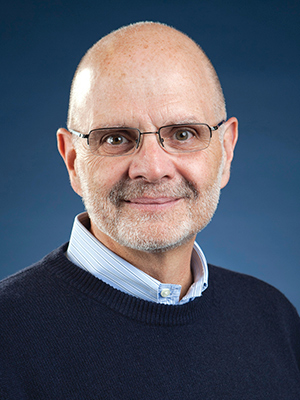